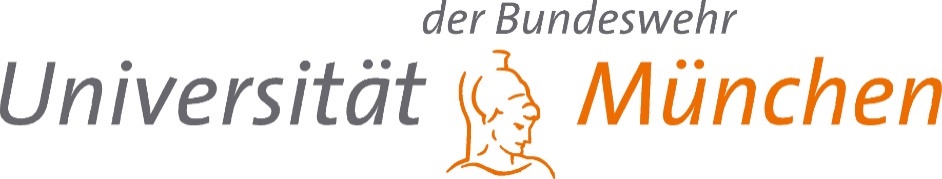 Aktionen am 18. Mai 2021
11.00 – 11.45 Uhr: Die Familienservicestelle im Dialog
Organisatorinnen: Pamela Koch (zivile Gleichstellungsbeauftragte), Dr. Kornelia Reischl (Familienservicestelle), Kathrin Faehndrich (militärische Gleichstellungsbeauftragte)
Anmeldefrist: Mittwoch, 12. Mai 2021

Die Familienservicestelle freut sich, Ihnen die Dienstleistungen von der Beratung über Kinderbetreuung, bis hin zur Wohnungssuche vorzustellen und Ihre Anregungen entgegenzunehmen, um die UniBw M als vielfältige und familienorientierte Hochschule weiterzuentwickeln.

14.00 – 16.00 Uhr: Interkulturelles Training 
(begrenzt auf 20 Teilnehmende, Besetzung nach Anmeldedatum)
Organisatorinnen: Prof. Sonja Sackmann (Emerita), Sabine Katzdobler,
Regina Palmer
Anmeldefrist: Montag, 17. Mai, 15.00 Uhr

In diesem Workshop für interkulturelles Management tauchen Sie in Kulturen mit verschiedenen (Spiel-)Regeln ein und lernen in Gruppenarbeit, mit denen sich dadurch ergebenden Vorteilen und Herausforderungen konstruktiv umzugehen.

Bitte melden Sie sich bei Interesse an einer Veranstaltung unter gleichstellungsbeauftragte@unibw.de an.
Diversity-Tag 2021im OnlineformatProgramm
Eine Initiative der zivilen Gleichstellungsstelle
und des Beirats für Chancengerechtigkeit und Diversität
Einstimmung am Vortag (17. Mai 2021)

13.30 – 15.00 Uhr: Lunch & Learn „Die Potenziale von Diversity“
Veranstalter: Institut für Diversity Management
Anmeldefrist: Mittwoch, 12. Mai 2021
Entdecken Sie Ihre eigene Vielfältigkeit! Sie lernen, besser zu verstehen, was Diversity eigentlich ist, welche Herausforderungen, aber auch Vorteile in einem guten Umgang mit Vielfalt liegen und wie wir alle im Universitätsalltag dazu beitragen können.
Social Media-Aktion „Vielfalt bedeutet für mich ...“
Verschiedene Stellen der Universität stellen in einer Fotocollage und Kurzvideos dar, was Vielfalt am Arbeitsplatz für sie bedeutet.

Möchten Sie sich beteiligen? 
Dann kommentieren Sie die Posts auf den Social Media-Kanälen der Universität mit einem eigenen Beitrag!
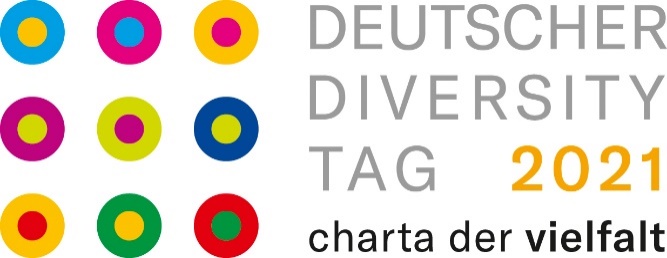 Ein spannendes Diversity-Quiz, Tipps zu diskriminierungsfreier Sprache und Informationen zum Beirat finden Sie hier: https://www.unibw.de/gleichstellung/diversity/diversity-tag.